BD fait par :Marc-Olivier Drouin
Ricky was a young boy, He had a heart of stone.
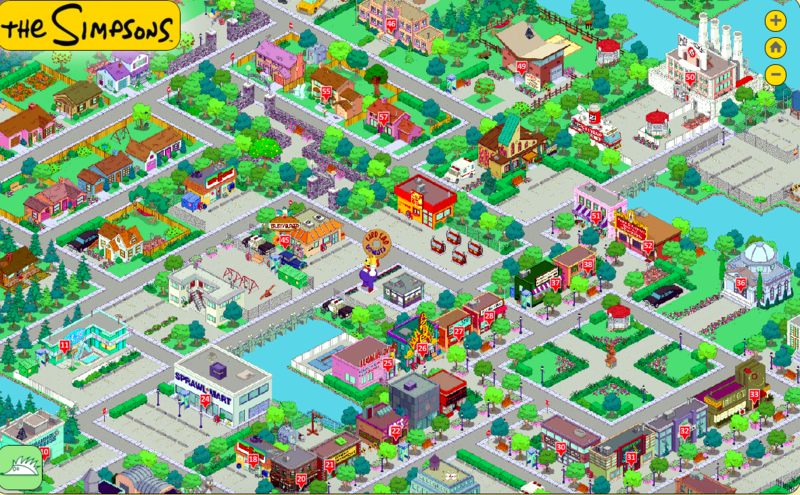 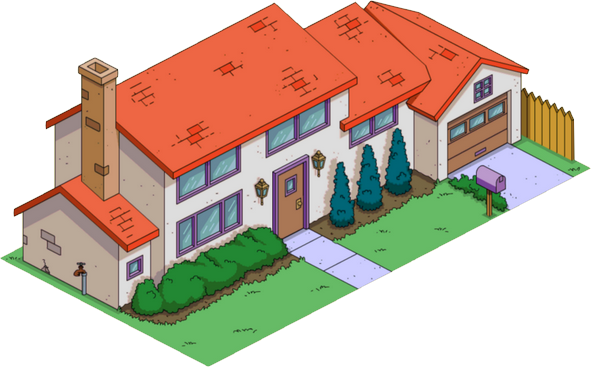 Lived 9 to 5 and worked his fingers to the bone.
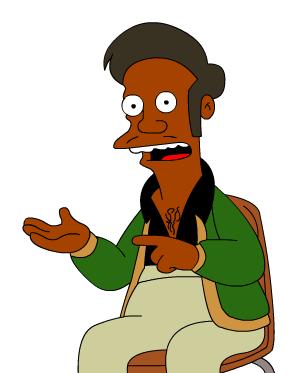 Just barely got out of school, came from the edge of town
Fought like a switchblade so no one could take him down.
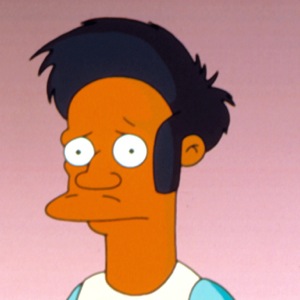 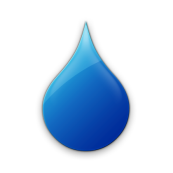 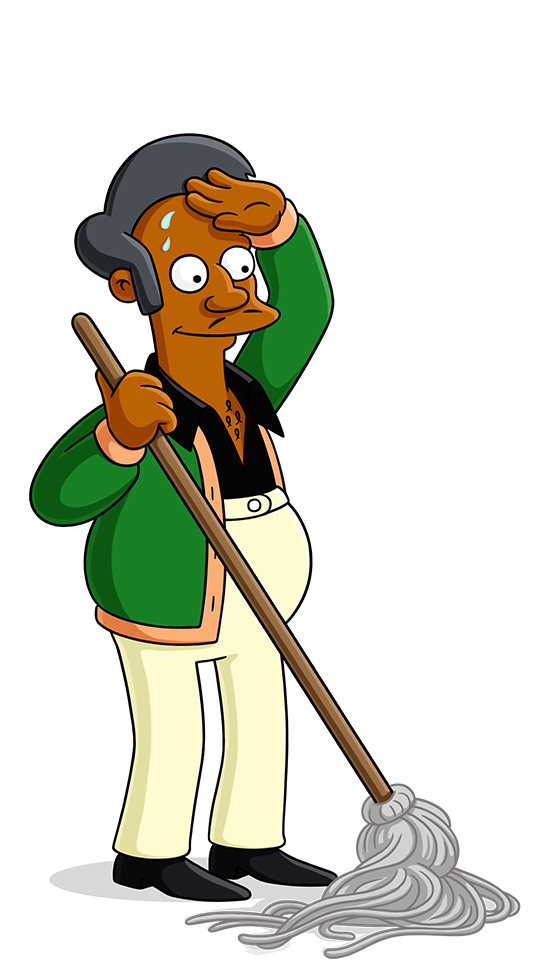 He had no money, oooh no good at home.
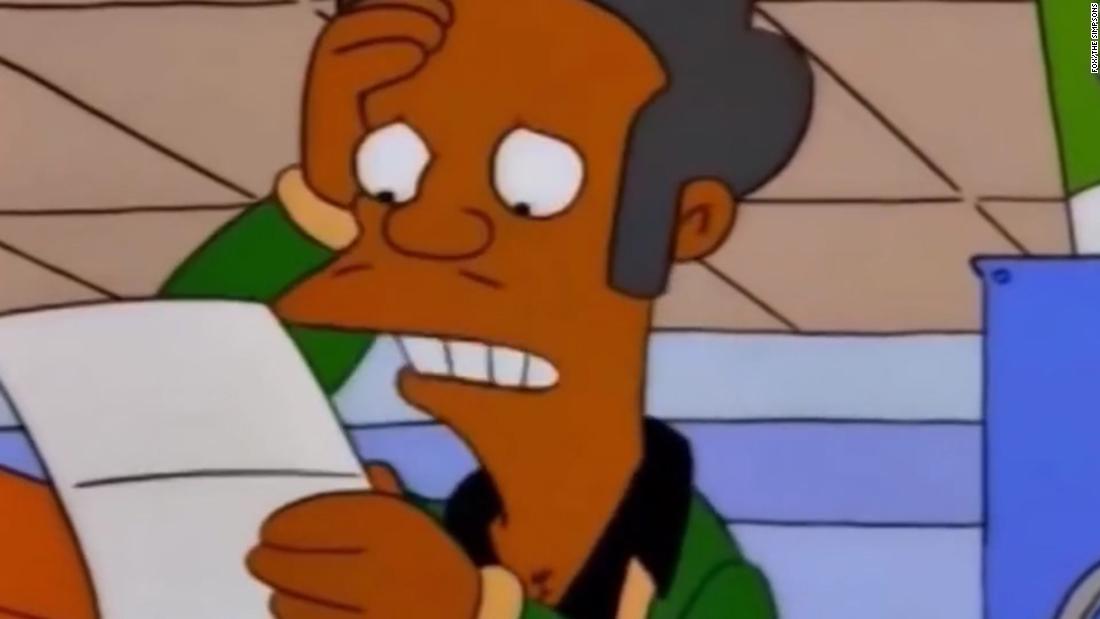 He walked the streets a soldier and he fought the world alone
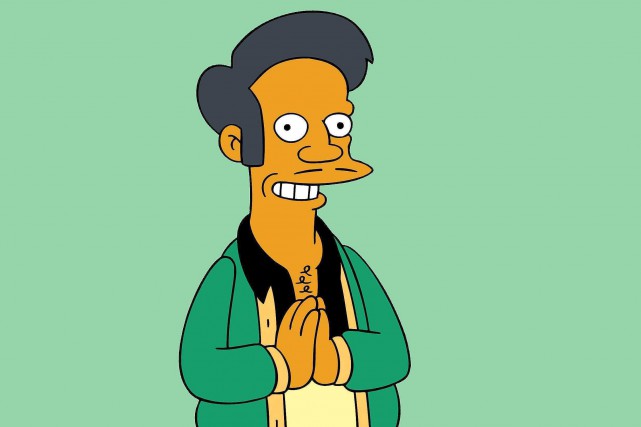 And now it's
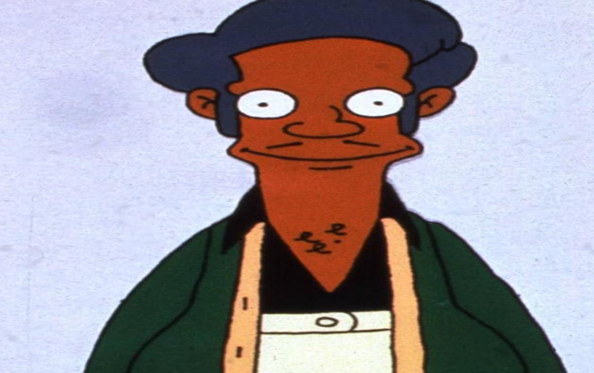 18 and life You got it
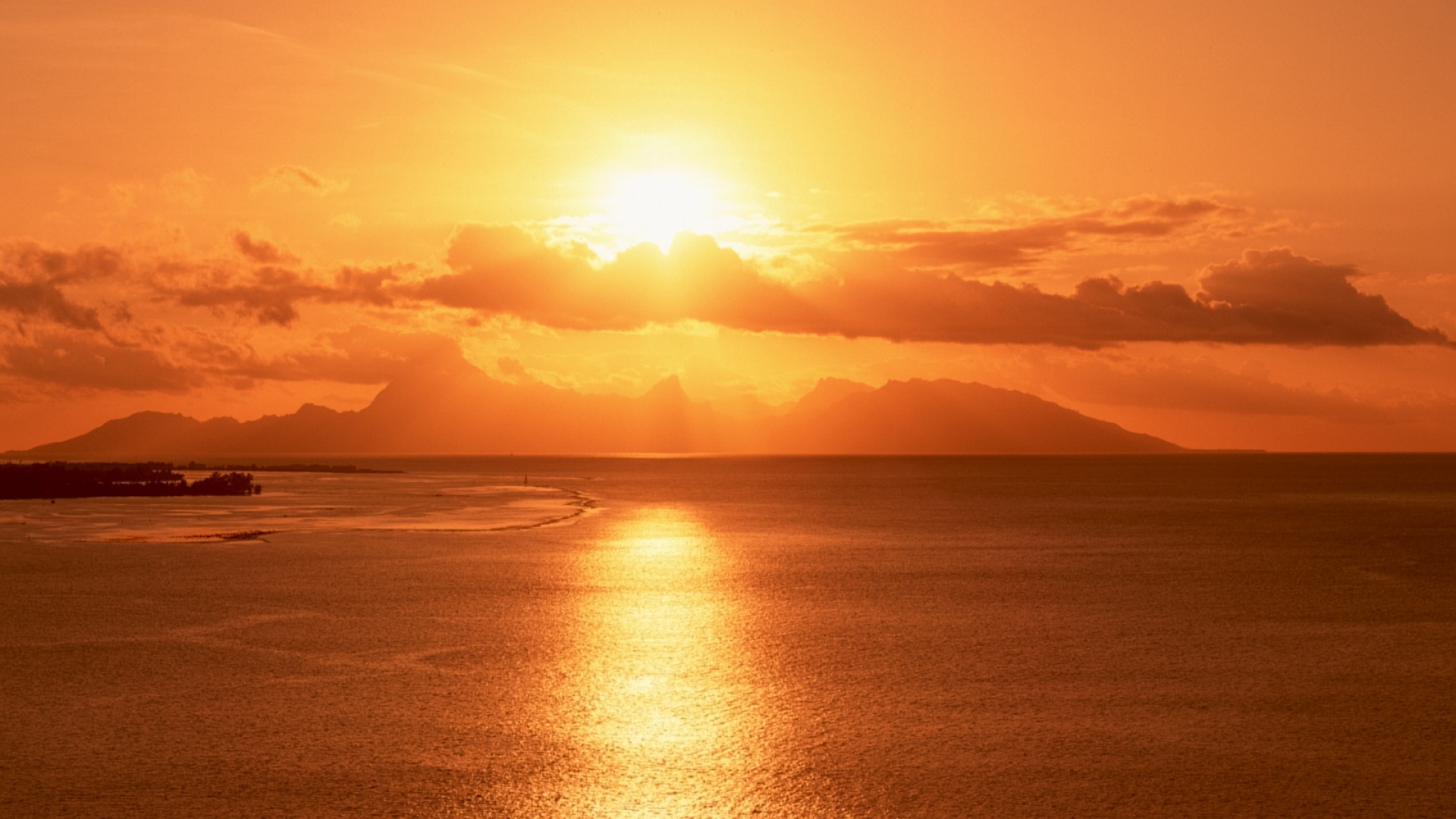 18 and life you know